ДОКЛАД
«ОБ ИТОГАХ ИСПОЛНЕНИЯ районного БЮДЖЕТА муниципального района «Чернышевский район» за 2020 ГОД И ЗАДАЧАХ ФИНАНСОВЫХ ОРГАНОВ НА 2021 ГОД»
Исполнение РАЙОННОГО бюджета муниципального района «Чернышевский район» в 2020 году
Динамика поступлений доходов районного бюджета муниципального района «Чернышевский район»
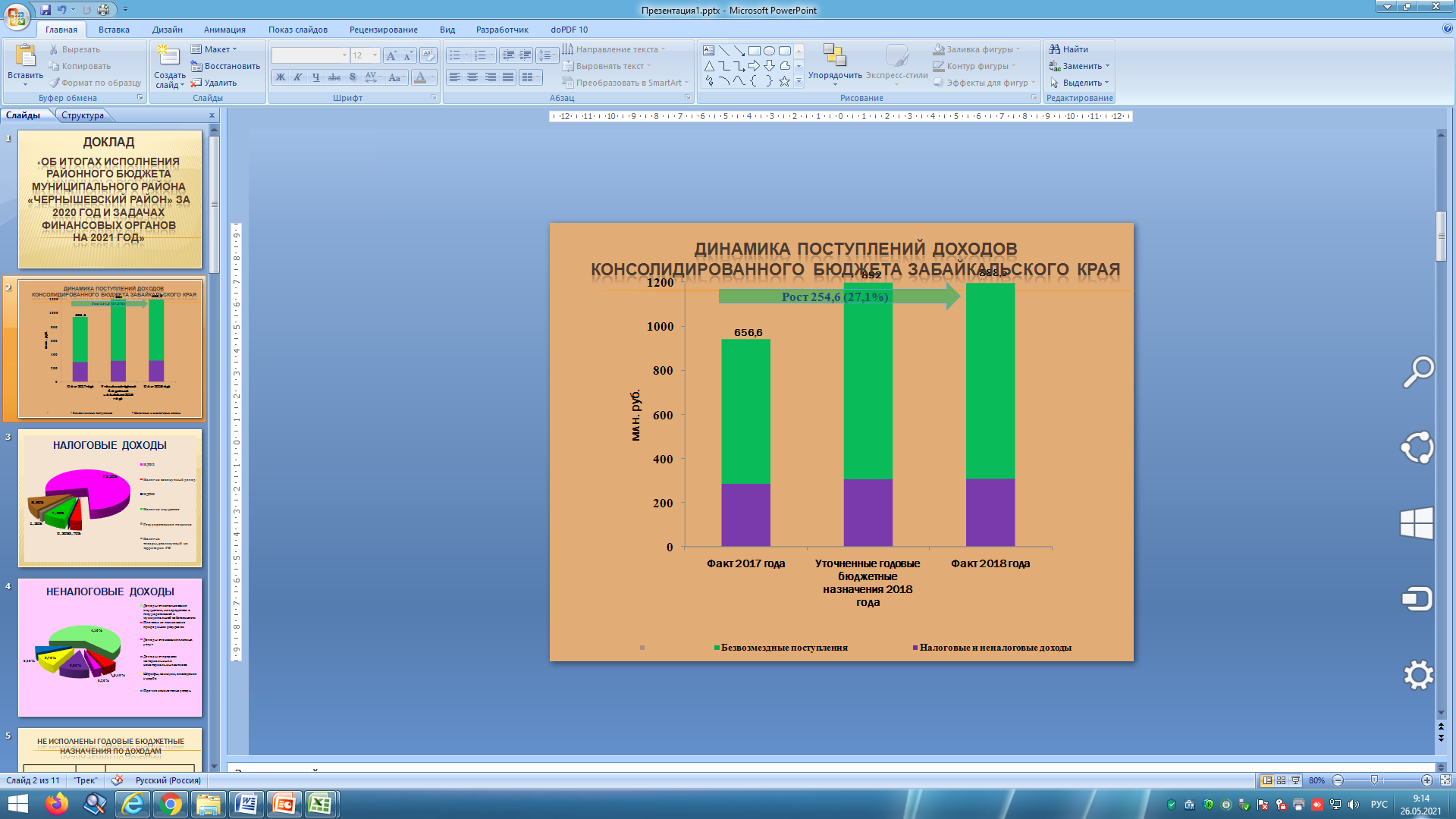 Резервы пополнения доходной части местных бюджетов
СОКРАЩЕНИЕ НЕДОИМКИ
Общая сумма недоимки по налогам в районе по состоянию на 01.01.2021 года составила 13,9 млн. руб.
ИСПОЛЬЗОВАНИЕ СУЩЕСТВУЮЩЕГО ПОТЕНЦИАЛА ОТ НАЛОГООБЛОЖЕНИЯ ОБЪЕКТОВ НЕДВИЖИМОСТИ
В 2020 году с целью вовлечения в налоговый оборот объектов капитальногостроительства поставлено дополнительно на налоговый учет 83 земельных участка, 29 объектов недвижимого имущества
В 2020 году самообложение граждан в муниципальном районе «Чернышевский район» не практиковалось. Необходимо распространить этот опыт в городских и сельских поселениях, как механизм повышения гражданской активности населения и пополнения доходами местного бюджета для решения вопросов местного значения. Необходимо направить в органы местного самоуправления поселений методические рекомендации, а также модельные правовые акты о порядке введения самообложения граждан.
ВВЕДЕНИЕ САМООБЛАЖЕНИЯ ГРАЖДАН
В 2020 году в связи с эпидемиологической ситуацией в условиях распространения новой короновирусной инфекции проведено 3 заседания межведомственной комиссии по проблемам оплаты труда. На заседаниях присутствовали 7 руководителей организаций и 17 индивидуальных предпринимателей и 7 руководителей организаций, выплачивающих заработную плату в размере ниже прожиточного минимума. В результате проведенной работы устранено 3 нарушения трудового законодательства. Заключено 3 трудовых договора. 
В 2021 году необходимо активизировать деятельность межведомственных комиссий по легализации теневой занятости и заработной платы
ЛЕГАЛИЗАЦИЯ «ТЕНЕВОЙ» ЗАНЯТОСТИ И ЗАРАБОТНОЙ ПЛАТЫ
Фактически в 2020 году неэффективные налоговые льготы в муниципальном районе «Чернышевский район» отсутствуют. Ведётся работа по внесению изменений в решение Совета администрации г/п «Аксёново-Зиловское» по отмене неэффективной льготы по налогу на имущество, исчисленной исходя из кадастровой стоимости 150 кв.м., выпадающие доходы в связи с которой отсутствуют.
СОКРАЩЕНИЕ НЕЭФФЕКТИВНЫ НАЛОГОВЫХ ЛЬГОТ
РАСХОДЫ районного БЮДЖЕТА ЧЕРНЫШЕВСКОГО РАЙОНА
Динамика расходов районного бюджета Чернышевского района (млн. руб.)
Структура расходов районного бюджета Чернышевского района (млн. руб.)
Снижение -158,1
ЧИСЛЕННОСТЬ РАБОТНИКОВ, РАЗМЕР СРЕДНЕЙ ЗАРАБОТНОЙ ПЛАТЫ ПО ОТДЕЛЬНЫМ КАТЕГОРИЯМ РАБОТНИКОВ ПО УКАЗАМ Президента рф
ПОВЫШЕНИЕ ЗАРАБОТНОЙ ПЛАТЫ В БЮДЖЕТНОЙ СФЕРЕ В СООТВЕТСТВИИ И ИЗМЕНЕНИЕМ мрот в 2020 году
руб.
Объем финансовой помощи бюджетам поселений из бюджета муниципального района "Чернышевский район" за счет средств федерального, краевого бюджетов и средств бюджета района за 2020 год
Структура  исполнения расходов районного бюджета муниципального района «Чернышевский район»  за 2019, 2020 г.г.
Анализ кредиторской задолженности
долговые обязательства, отраженные в муниципальной долговой книге
Задачи в сфере финансов на 2021 год
-неукоснительное соблюдение условий соглашений о предоставлении дотации на выравнивание бюджетной обеспеченности муниципальных районов (городских округов) Забайкальского края из бюджета Забайкальского края, о реструктуризации задолженности по бюджетным кредитам;
- 
повышение результативности и эффективности реализации комплексных планов мероприятий по мобилизации доходов в консолидированные бюджеты муниципальных районов (городских округов), контролю за соблюдением финансовой, бюджетной и налоговой дисциплины;
- 
вовлечение в налоговый оборот объектов недвижимости;
постановка на учет имущества новых плательщиков;
-осуществление муниципального земельного контроля по выявлению фактов использования земель не по целевому назначению, нарушений земельного законодательства в части самовольного занятия земельных участков или использования их без оформленных в установленном порядке правоустанавливающих документов;
-системную работу муниципальных комиссий по мобилизации доходов в местный бюджет, легализации объектов налогообложения и «теневой» заработной платы;
-организацию работы по введению средств самообложения граждан в муниципальных образованиях Забайкальского края;
-своевременное финансирование первоочередных расходных обязательств муниципальных образований;
-проведение сплошной инвентаризации расходных обязательств местных бюджетов;
-
 -недопущение принятия решений об увеличении фонда оплаты труда работников органов местного самоуправления и муниципальных учреждений на уровень превышающий темпы и (или) сроки повышения оплаты труда работников органов государственной власти и государственных учреждений и не превышение фонда оплаты труда, согласованного при рассмотрении параметров бюджета на 2021 год;
-снижение уровня муниципального долга;
-осуществление муниципального финансового контроля;
Спасибо за внимание!